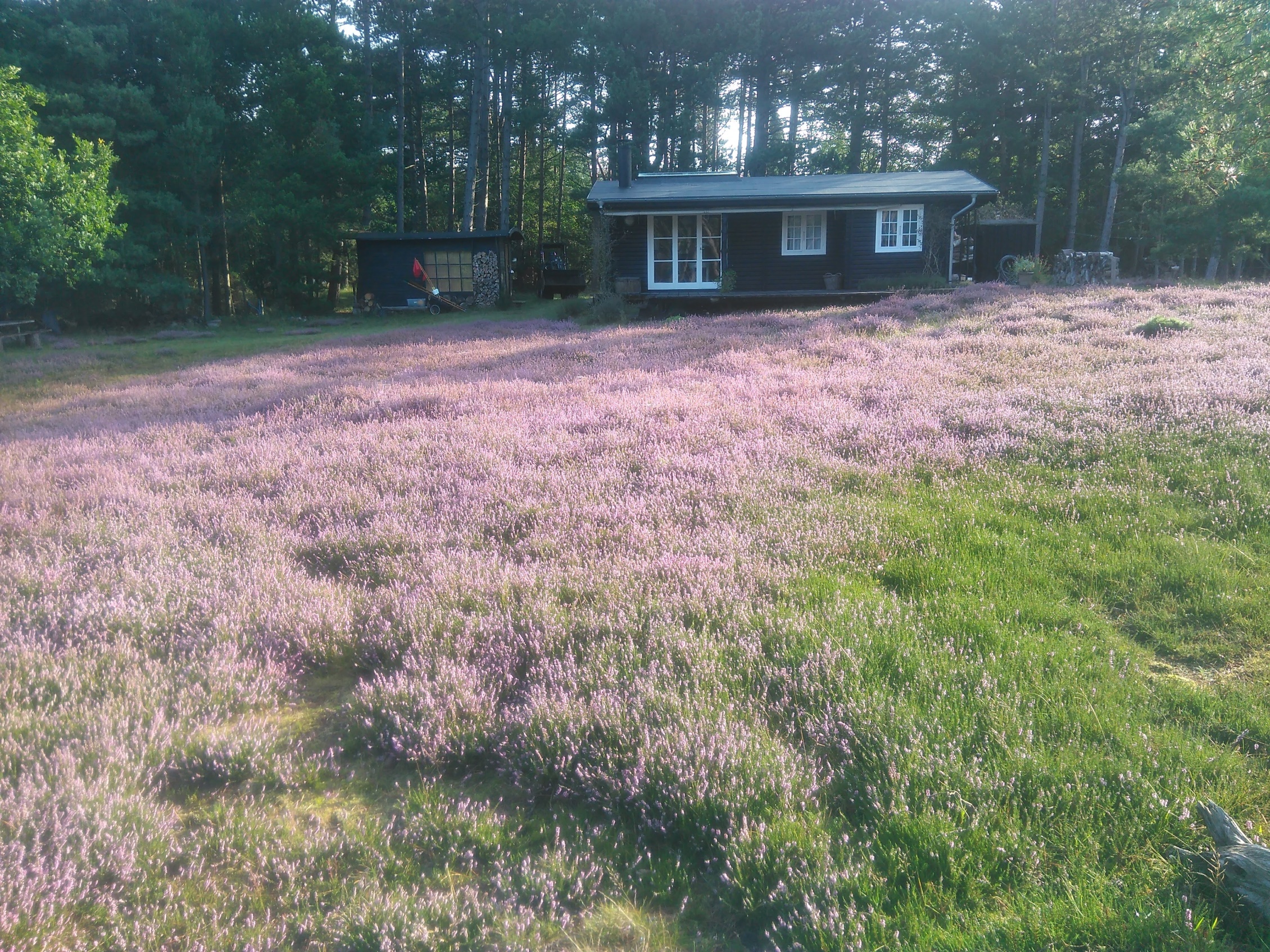 Tålmodighed Tålmodighed Tålmodighed
Hvorfor forsvinder lyngen
Skal der kun være væg til væg lyng
Gode råd
Tilfør aldrig muldjord
 
Fjern afslået materiale fra grunden efter slåning så det bliver næringsfattigt 

Så aldrig blomster blandinger på naturgrunde